A new era:Topic-based Annotators
Mainly term-based: 
polysemy and synonymy  issues
Term Vector
Vector Space model
t3
v
2.2
5.1
9.1
1.0
0.1
w
a
t2
t1
Similarity(v,w) ≈ cos(α)
Classical approach
“Diego Maradona won against Mexico”
Dictionary of terms
against
Diego
Maradona
Mexico
won
A new approach: 
Massive graphs of entities and relations
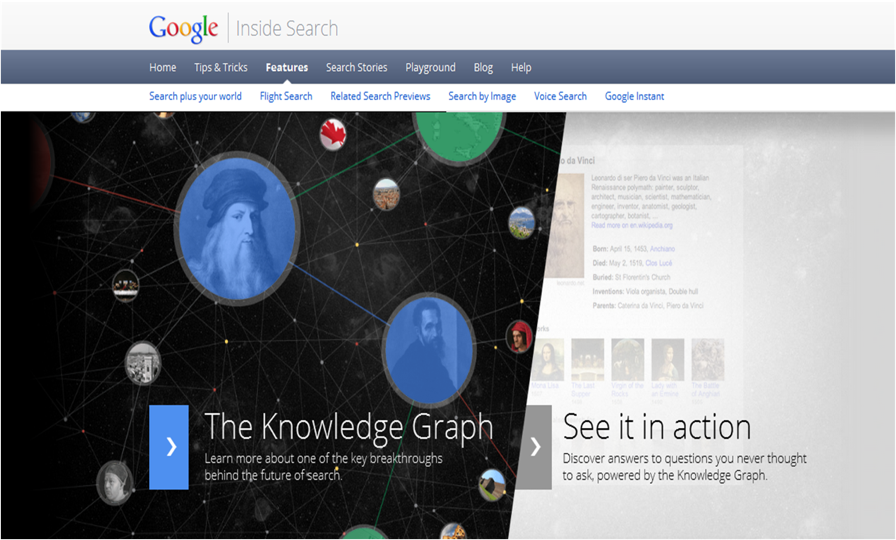 May 2012
3
A typical issue: polysemy
the   paparazzi   photographed the   star
the  astronomer  photographed the   star
Another issue: synonymy
He is using Microsoft’s browser
He is a fan of Internet Explorer
Web of Data: RDF, Tables, Microdata
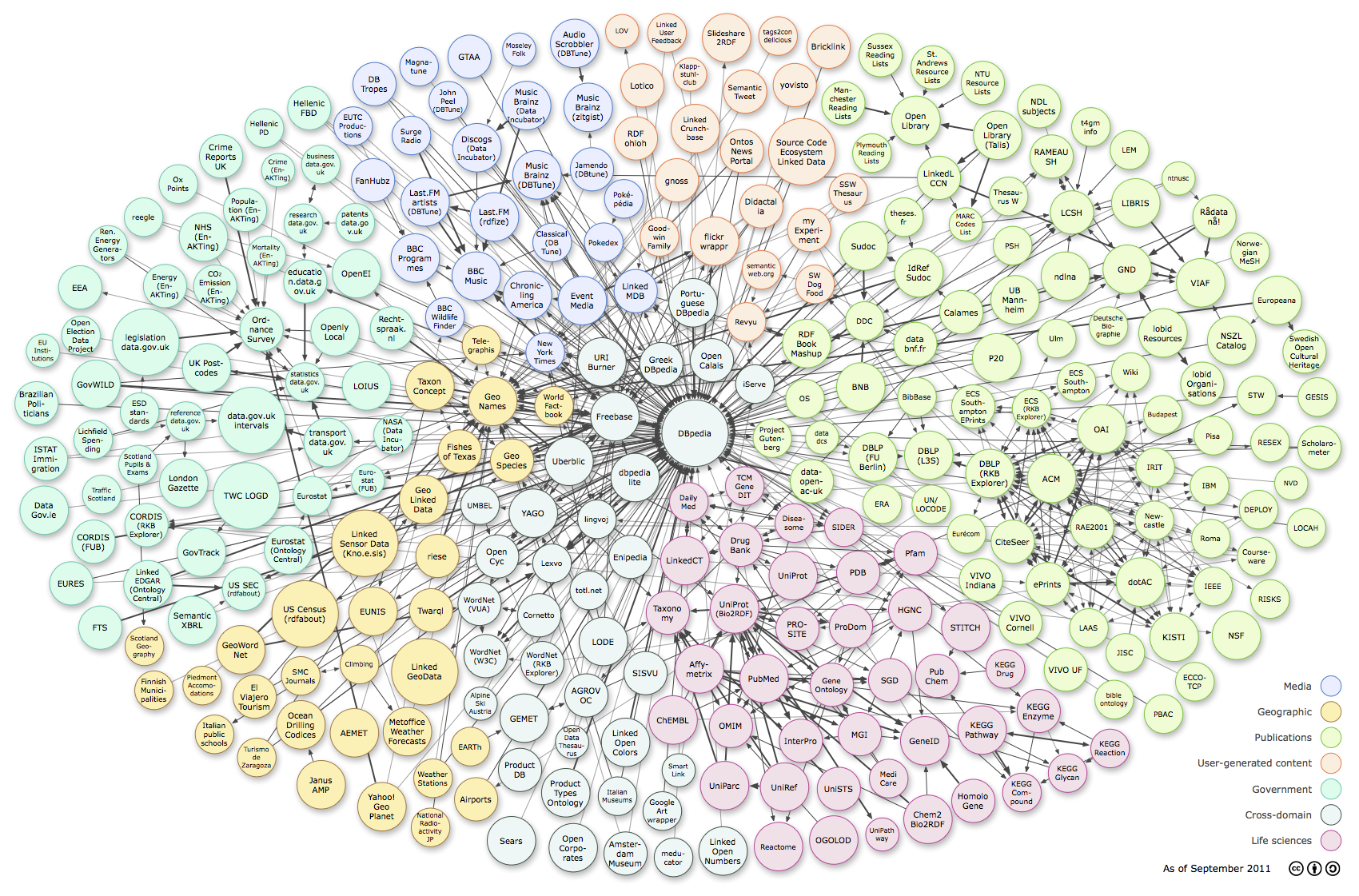 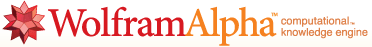 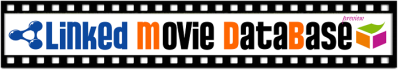 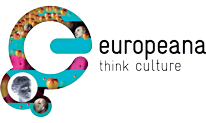 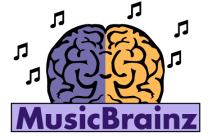 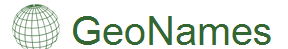 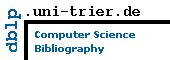 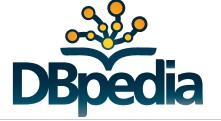 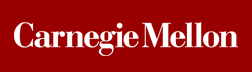 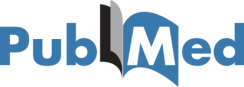 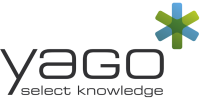 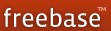 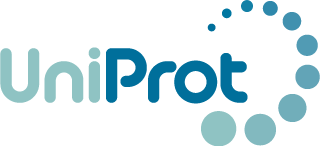 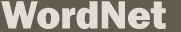 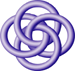 Cyc
6
Thanks to G. Weikum, SIGMOD 2013
http://richard.cyganiak.de/2007/10/lod/lod-datasets_2011-09-19_colored.png
Web of Data: RDF, Tables, Microdata
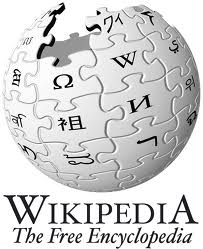 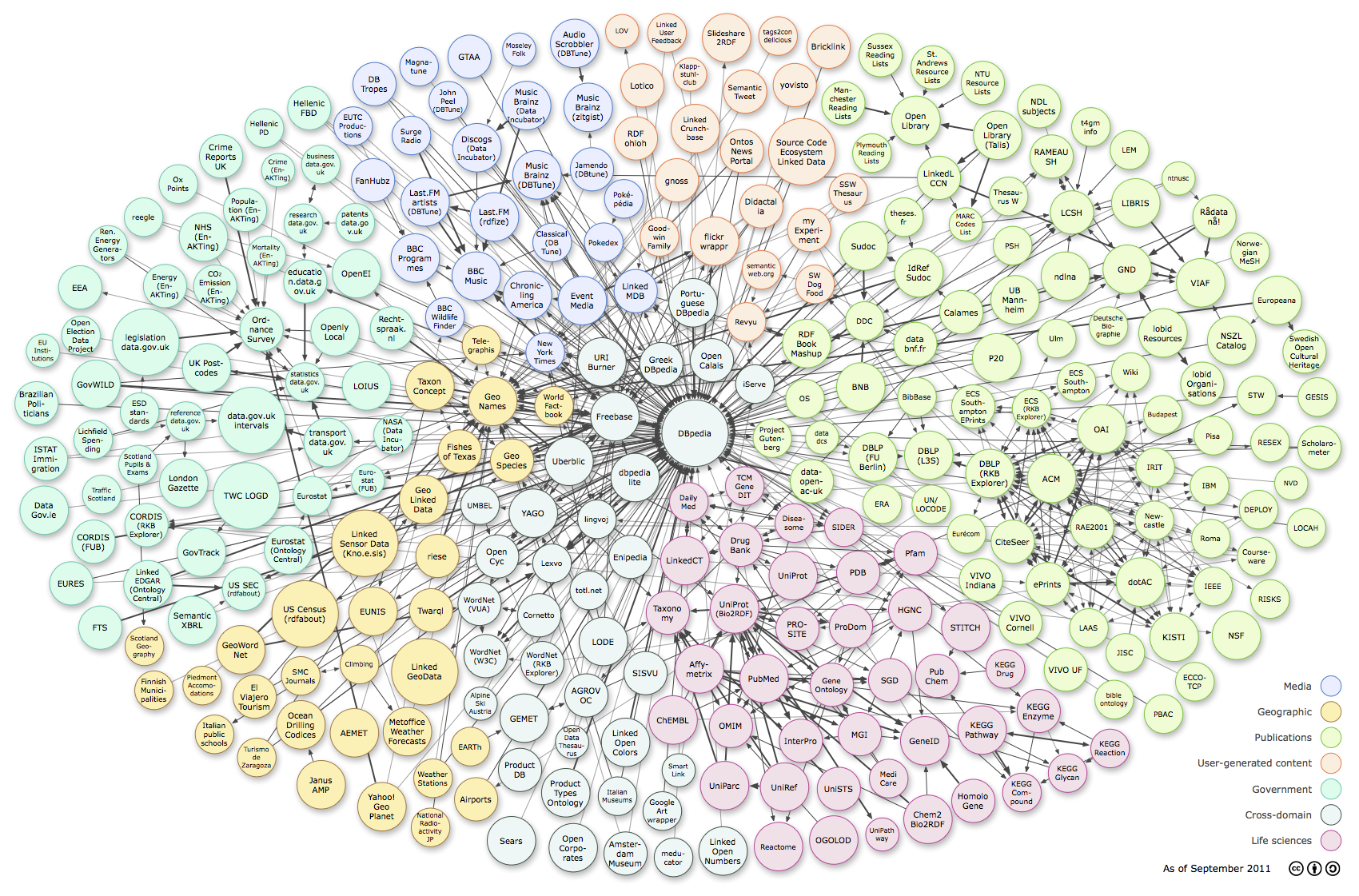 4M entities in
  250 classes
 500M facts for
  6000 properties
 live updates
10M entities in
  350K classes
 120M facts for
  100 relations
 100 languages
 95% accuracy
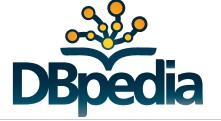 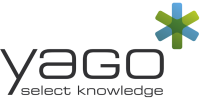 25M entities in
  2000 topics
 100M facts for
  4000 properties
 powers Google
  knowledge graph
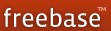 7
http://richard.cyganiak.de/2007/10/lod/lod-datasets_2011-09-19_colored.png
Thanks to G. Weikum, SIGMOD 2013
Wikipedia is a rich source of instances
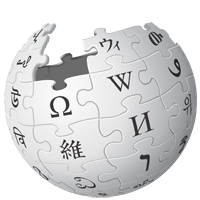 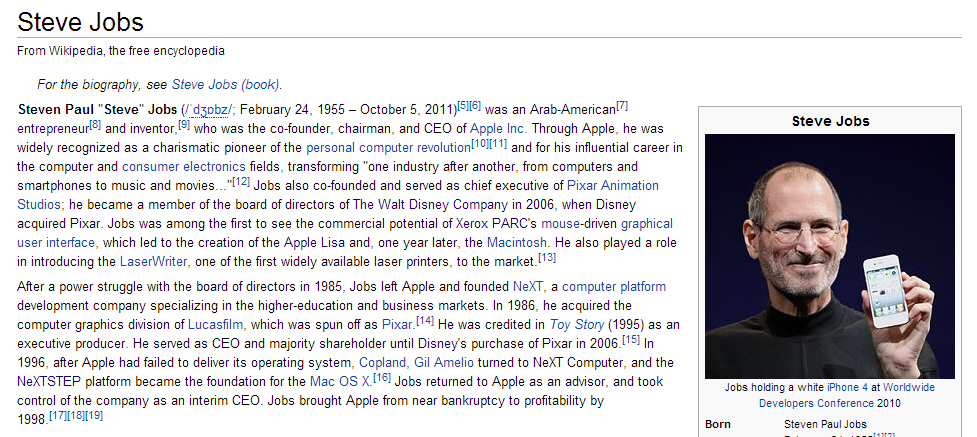 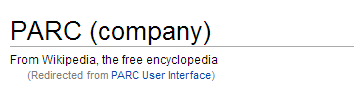 Wikipedia's categories contain classes
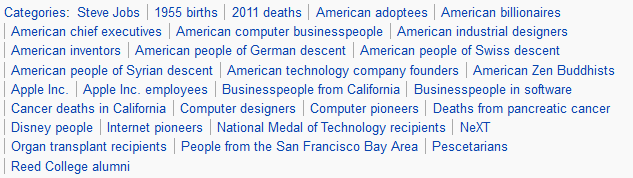 Categories form a taxonomic DAG (not really…)
DAG of categories: http://toolserver.org/~dapete/catgraph/
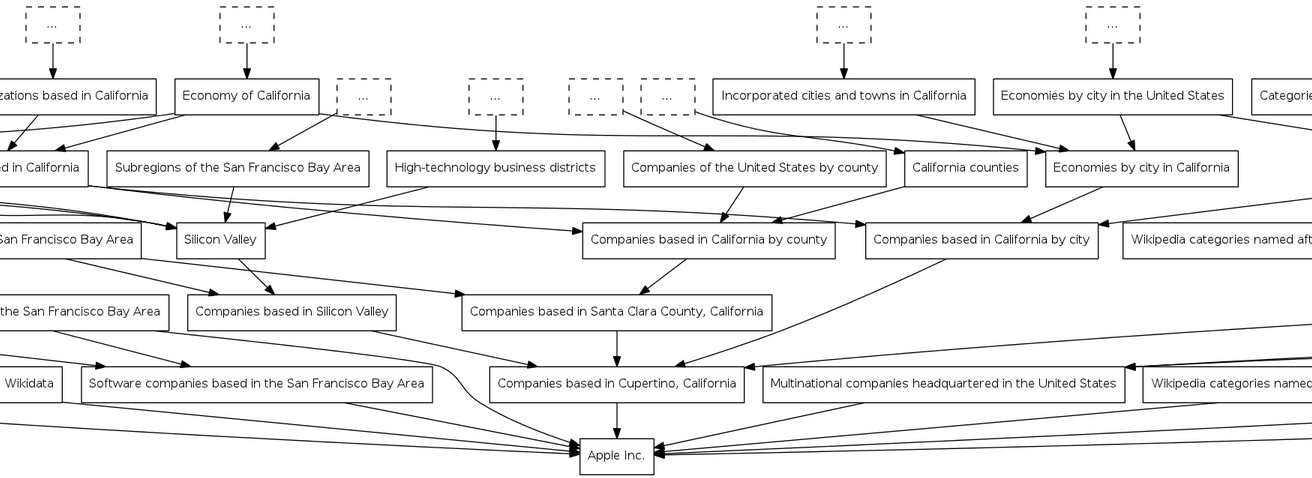 10
A new approach:Topic-based annotation
“Diego Maradona won against Mexico”
Mexico’s football team
Ex-Argentina’s player
anchors
Find mentions and annotate them 
with topics drawn from a catalog
articles
Wikipedia!
Polysemy
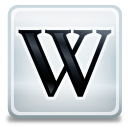 Celebrity is a person who is famou-sly recognized …
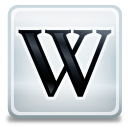 the   paparazzi   photographed the   star
the  astronomer  photographed the   star
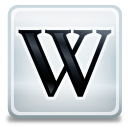 Star is a massive, luminous ball of plasma …
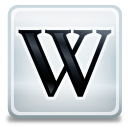 Why is it a difficult problem?
“Diego Maradona won against Mexico”
Ex-Argentina’s coach
His nephew
Maradona Stadium
Maradona Movie
…
Mexico nation
Mexico state
Mexico football team
Mexico baseball team
…
Don’t annotate!
Features used by annotators
Commonness of a page p wrt an anchor a
Link probability of an anchor a
Context of a around the mention and within a page/entity  p
mention =  …w1 w2 w3  a  w4 w5 w6 …
page/entity p = …z1 z2 z3   z4 z5 z6 …
Graph-based features
a is a mention-node
p is an entity-node
Links a  p and paths between pages
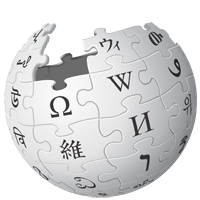 The literature
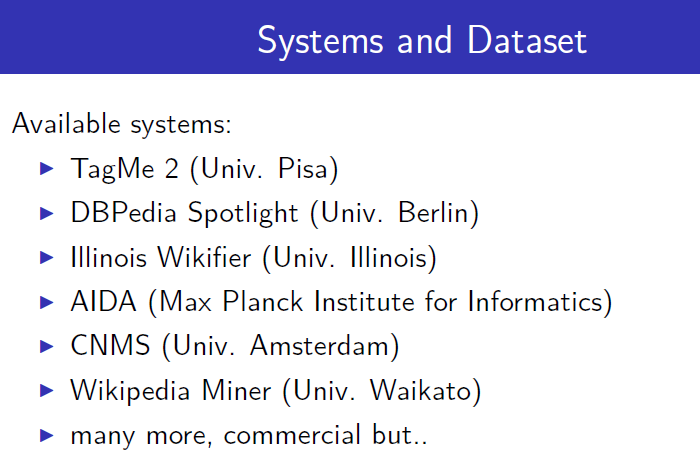 Many commercial software: AlchemyAPI, DBpedia Spotlight, Extractiv, Lupedia, OpenCalais, Saplo, SemiTags, TextRazor, Wikimeta, Yahoo! Content Analysis, Zemanta.
15
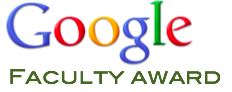 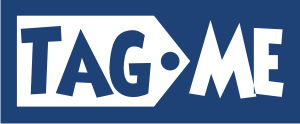 [Ferragina-Scaiella, CIKM 2010]
tagme.di.unipi.it
Designed for short texts
news, blogs, search-results snippets, tweets, ads, etc
competitive on long texts too
Achieves high accuracy
Massive experimental test on millions of short texts
Fast
More than 10x faster than others
100% Java
How TAGME works
“Diego Maradona won against Mexico”
Diego A. Maradona 
Diego Maradona jr.
Maradona Stadium
Maradona Film
…
Mexico nation
Mexico state
Mexico football team
Mexico baseball team
…
…
…
No Annotation
DISAMBIGUATION
by a voting scheme
PRUNING
2 simple features
PARSING
Relatedness between pages
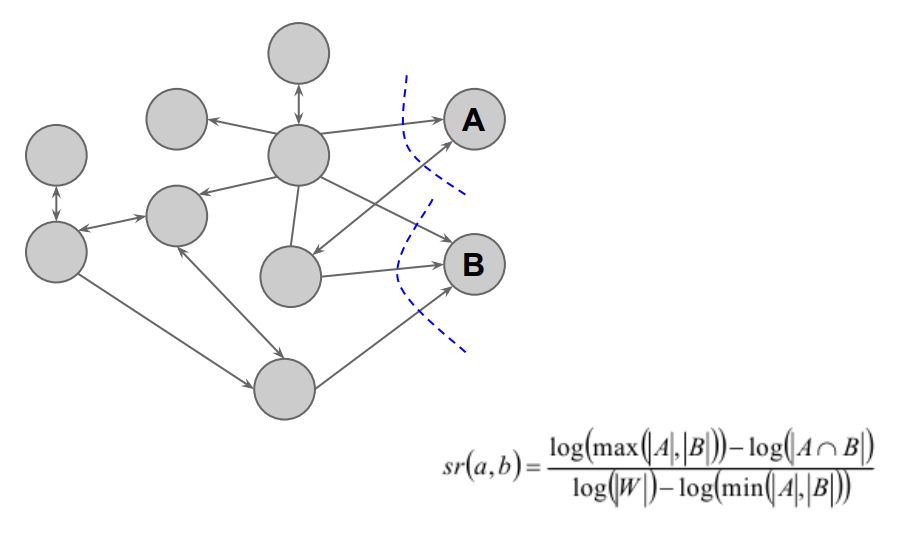 Disambiguation: The voting scheme
Collective agreement among topics via voting

“Diego Maradona won against Mexico”
a
b
pb
Diego A. Maradona 
Diego Maradona jr.
Maradona Stadium
Maradona Film
…
pa
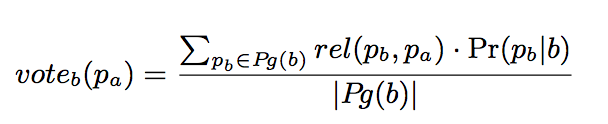 Disambiguation: all steps
τ = trade-offspeed vs. recall
Commonness of a page p wrt an anchor a
Pruning by commonness < τ
Voting scheme
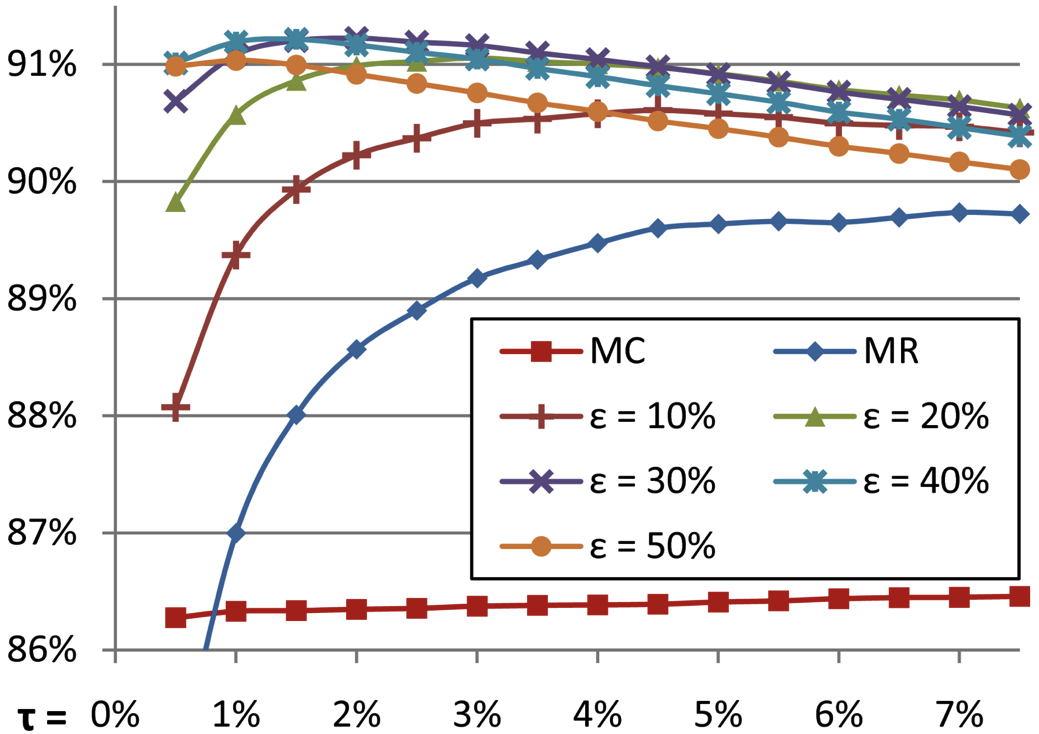 Select top-ε pages
Select the best in commonness
Pruning
We use 2 features:
link probability
coherence wrt context

Compute a ρ score via
3 classifiers, avg, linear combination 

if ρ < ρNA then prune!
Link probability of an anchor a
Avg. relatedness btw the assigned concept to the others
balance
precision vs. recall
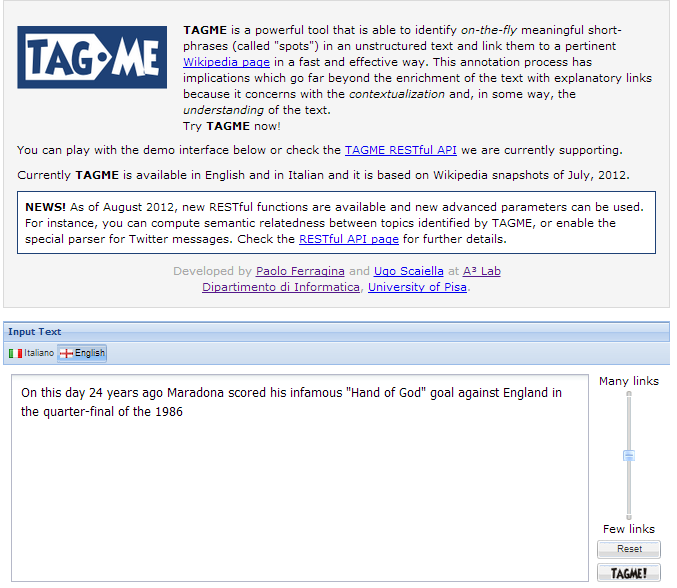 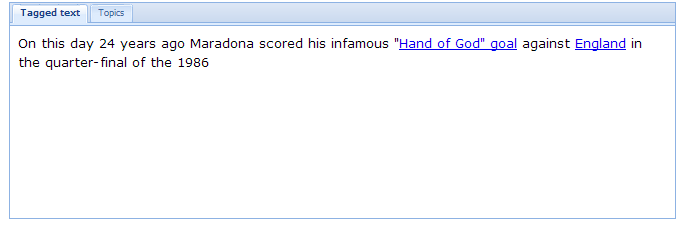 Less links
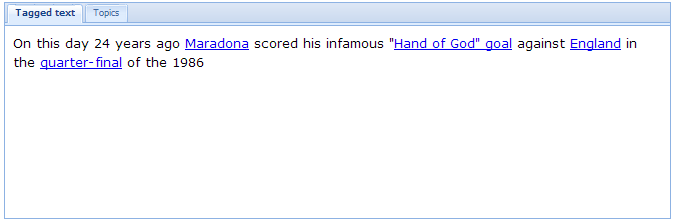 More links
Tagging  Json
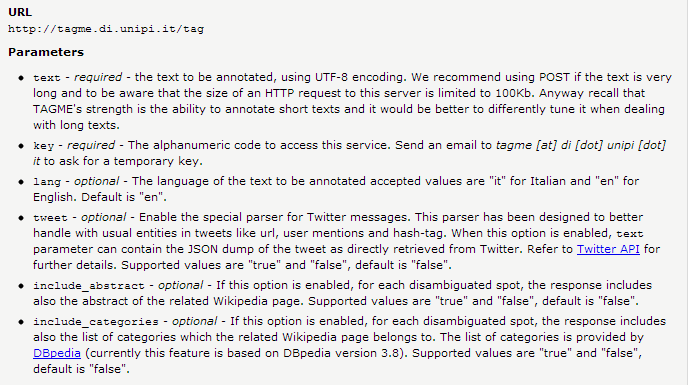 http://tagme.di.unipi.it/tag?text=maradona%20won%20against%20mexico&key=***
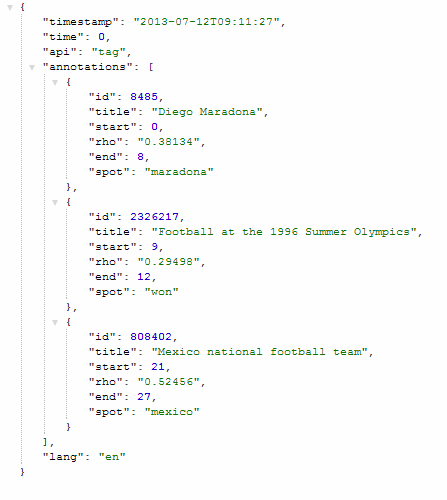 Useful for relating topics
NLP ?
Relating topics
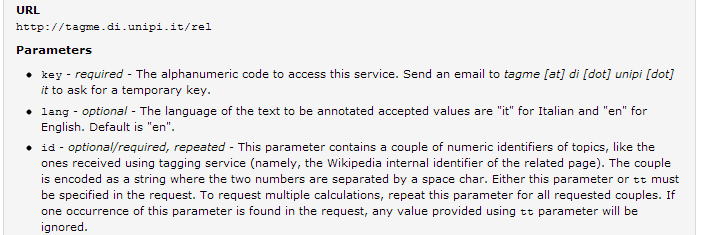 http://tagme.di.unipi.it/rel?id=8485%20615883&key=***
Maradona vs Totti
0,8157
We surpassed 200 Mln query
On comparing annotators
A word of caution !
A2W
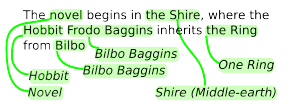 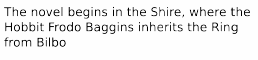 Sa2W
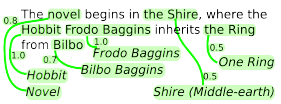 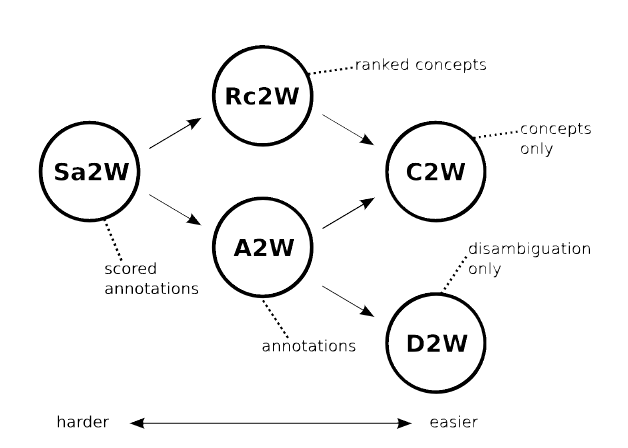 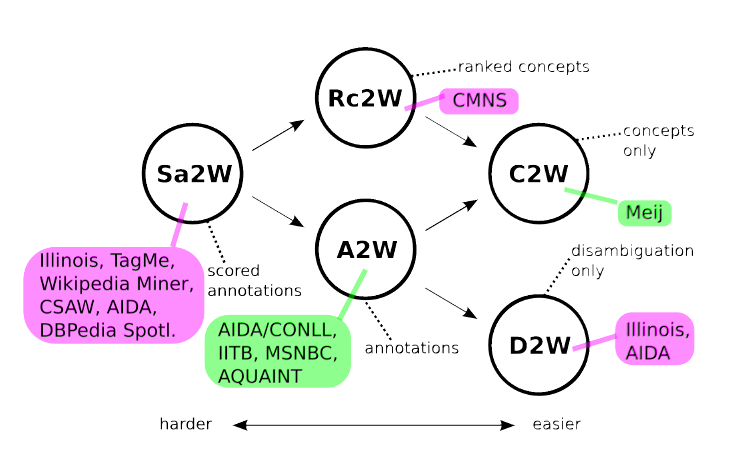 Rc2W
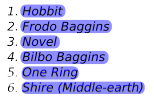 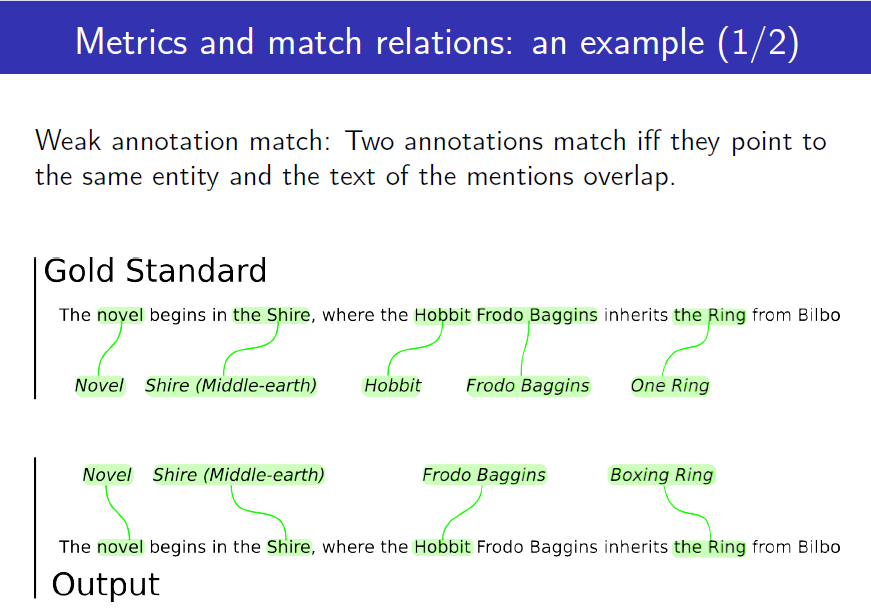 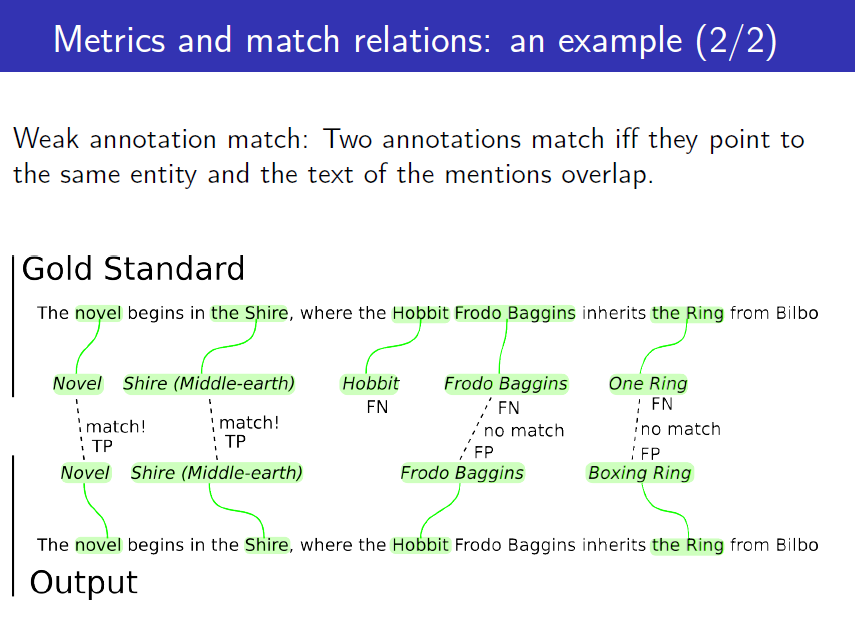 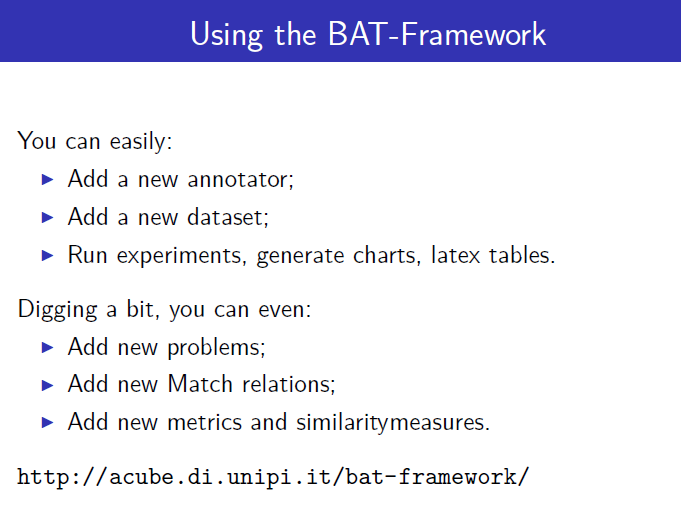 Other approachesto topic-based annotation
Goal
Mentions = Anchor Texts
Entities = Wikipedia Pages
50
50
30
20
30
10
10
90
100
30
20
80
90
90
100
30
5
Main goal:
  each mention is connected to at most  one entity
34
Thanks to G. Weikum, SIGMOD 2013
Probability Factor Graph
Mentions = Anchor Texts
Entities = Wikipedia Pages
50
50
30
20
30
10
10
90
100
30
20
80
90
90
100
30
5
Collective Learning with Probabilistic Factor Graphs
					            [Chakrabarti et al.: KDD’09]
 model P[m|e] by similarity and P[e1|e2] by coherence
 consider likelihood of P[m1 … mk|e1 … ek]
 factorize by all m-e pairs and e1-e2 pairs
 use hill-climbing, LP etc. for solution
35
Thanks to G. Weikum, SIGMOD 2013
Dense Subgraph
Mentions = Anchor Texts
Entities = Wikipedia Pages
50
50
30
20
30
10
10
90
100
30
20
80
90
90
100
30
5
Compute dense subgraph such that:
 each mention is connected to at most one entity

    ML and classification (possibly based on unambiguous entities)
[Bunescu/Pasca 2006, Cucerzan 2007, Milne/Witten 2008, …]
36
Thanks to G. Weikum, SIGMOD 2013
Coherence Graph Algorithm
140
50
50
30
180
20
10
30
10
90
60
100
30
470
30
80
90
145
90
100
30
5
240
Compute dense subgraph such that:
 each mention is connected to at most one entity

 GOAL: maximize min weighted degree among entity nodes
 Greedy approximation:
       iteratively remove weakest entity and its edges
[Weikum et al. 2011]
Random Walks
50
0.5
50
0.83
30
0.3
20
0.2
30
0.23
10
0.1
10
0.17
90
0.7
100
0.77
30
0.25
20
0.2


80
0.4
90
0.75
90
0.75
100
0.96


0.15
30
5
0.04


for each mention run personalized PageRank with restart
 rank entity e by stationary visiting probability, starting from m
38
Thanks to G. Weikum, SIGMOD 2013
Is it just a matter of “annotation” ?
BOW-representation
t3
cos(a) = v  w / ||v|| * ||w||
d2
a
d1
d5
t1
t2
New representation: #1
T = {w1…wn} be input text

<tfidfi> be its TFIDF weight of word wi

Wikipedia concept/entity cj

Add concept/entity cj  to the vector representation of T with a weight that depends on the strength of pertinence of  cj
New representation: #2
obama  says  gaddafi  may way out  military assault
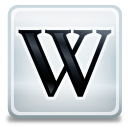 Barack Obama
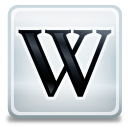 Muammar
       al-Gaddafi
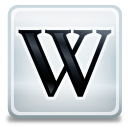 Offensive
       (military)
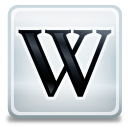 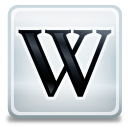 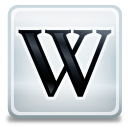 President of the      United States
Libya
Ultimatum
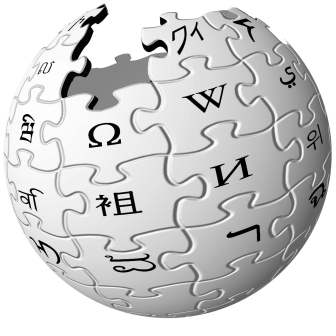 us president    issues    libya    ultimatum
Text as a sub-graph of topics
Graph analysis allows to find similarities between texts and entities even if they do not match syntactically (so at concept level)
Barack Obama
Mahmoud Ahmadinejad
Any relatedness measure over a graph, e.g. [Milne & Witten, 2008]
President of the United States
RQ-170 drone
Iran
Ultimatum
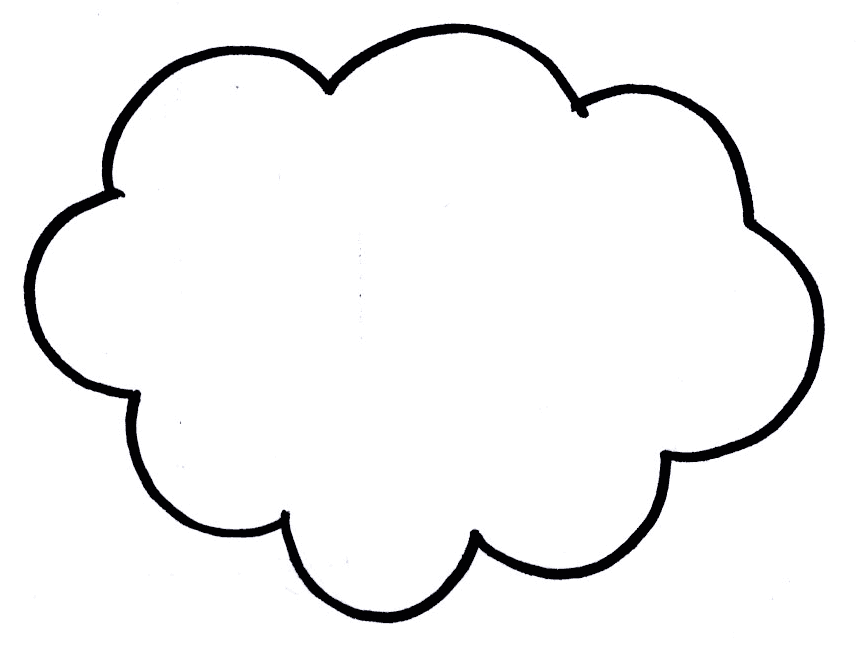 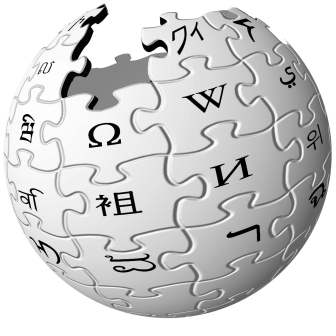 New representation: #3
Given two texts, we map them to two sets of nodes/entities
We stick onto the graph representation
Graph-KB of concepts
Text 1
Volumes
of random paths
Text 2